Building a Vibrant Action Network for Greater Influence and Group Growth
RESULTS International Conference 2021
Thanks to CaptionAccess for sponsoring this session.
Welcome! Bienvenidas! ٱلسَّلَامُ عَلَيْكُمْ‎ (As-salamu alaykum)Benvenuta!
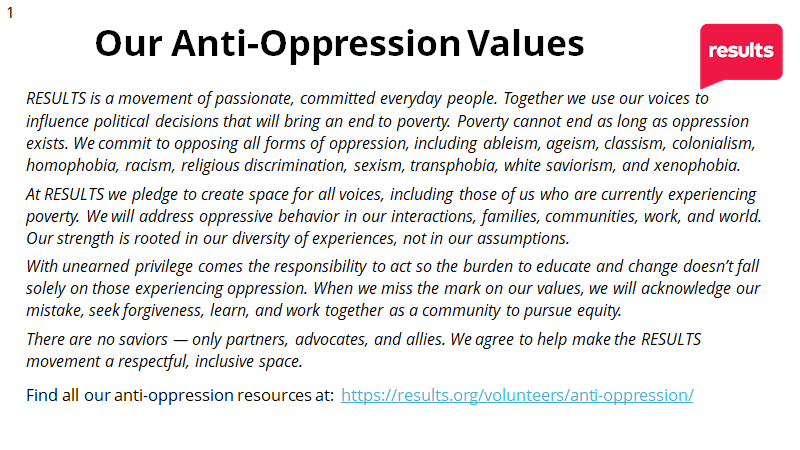 Speakers
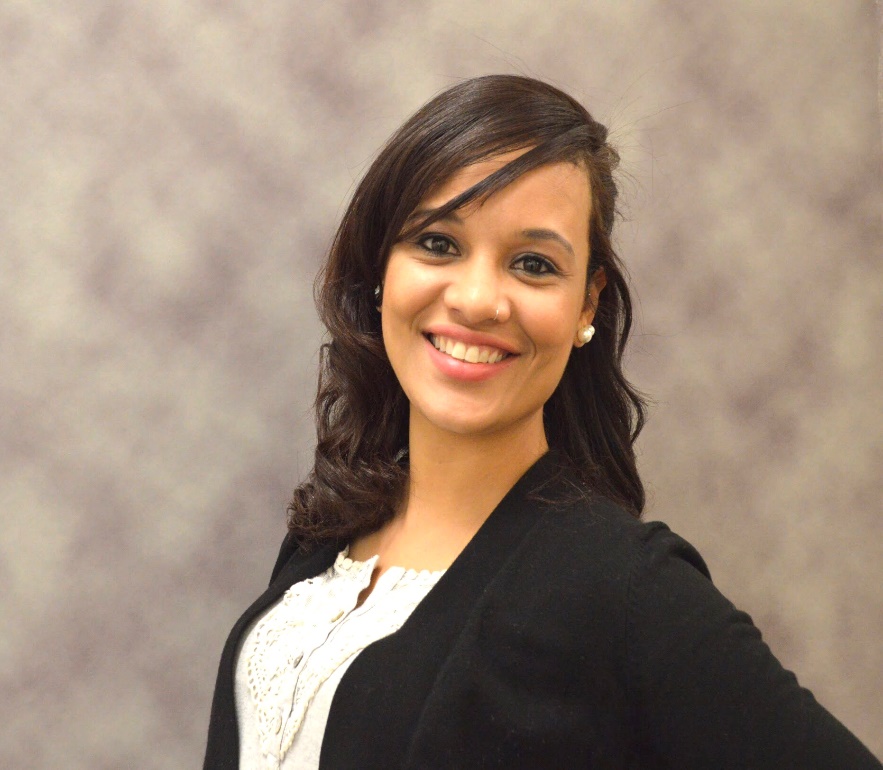 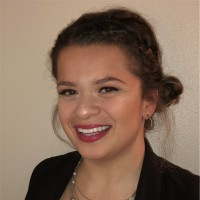 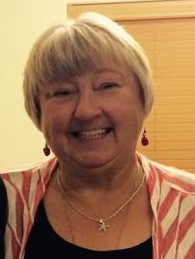 Cheryl Harris
(She/Her) 
CO-ACTION NETWORK MANAGER

RESULTS Albuquerque Group
Sarah Izabel (She/Her)
NIH - UGSP Research Fellow (OD-NINDS)
National Institute of Neurological Disorders and Stroke (NINDS)
Sarah Leone (She/Her) 
 GRASSROOTS IMPACT ASSOCIATE
RESULTS
Session Objectives
Participants will be able to: 

Build an Action Network and have a decent understanding of how to manage one. 
Identify the skills needed to be an Action Network Manager
Inspire people to act and identify new leaders
Terminology!
What keeps you taking action with organizations you’re in touch with?
What is an Action Network?
We provide regular, simple actions to Action Network members.
Not everyone is ready to be a full member of a RESULTS group, so this is an option for them to take meaningful action and get to know RESULTS better.
For our purposes, the Action Network can…
Bolster our relationship-building actions with more transactional actions (taking an online action for example)
Help us find new leadership among the network of action takers. 
Help grow your RESULTS group with a dedicated Action Network manager
Who facilitates the Action Network?
Personally, informs Manager(s) if they took an online action
Provides Action Alert to Managers to forward to members, informing Manager(s) if their members have taken action, and sends any
news about the impact of previous actions, and
Provides Action Alert and informs members of the impact their advocacy has had!
How do we keep Action Network members engaged each month?
Tips & Tricks
Leverage “Track & Resend”
Send emails earlier in the week
Send emails between 11am-4pm
Keep emails under 250 words
Include 1-2 Action Links At Most
Link to your Action earlier in the email
How do we identify and build leadership among Action Network members?
What’s the First step to creating an Action Network?
What’s the Second step in creating an Action Network?
What's the Third step in creating an Action Network?
What’s it like to be an Action Network Manager? Let’s hear from some!
Questions?
If you were meeting a friend for coffee after this training to talk about Action Networks (or have a Facetime call), what would you say?
Action Network Resources
Training Webinars: 
How to Build Your Action Network 101 -- March 31st, 2021 

Action Network Monthly Webinars: 
RESULTS Action Network Monthly Webinar - April 15th, 2021 
RESULTS Action Network Monthly Webinar – May 19th, 2021 
Notes from May Webinar (would recommend taking a look at this)

Additional Action Network resources: 
Sample Excel Spreadsheet for Member List  
Role-Playing Activity (Identifying Action Network Managers) 
Grassroots Roles 
Supporting New Advocates to Grow
Please contact me for questions, comments or additional support:
Sarah Leone, BSWRESULTS Grassroots Impact Team
sleone@results.org